1
Моделирование ВРЕМЕНИ жизни ипотечных кредитов
Выполнила:
Студентка группы 8О-404Б-15
Похваленская Анна Михайловна

Руководитель:
Доцент каф. 804
Соболь Виталий Романович
2
Постановка задачи
Разработка модели для прогнозирования времени жизни ипотечных кредитов, основываясь на данных ипотечного агента банка ВТБ, который публикует обезличенные данные по ипотечным кредитам в конце каждого месяца;
3
Вид исходных данных:
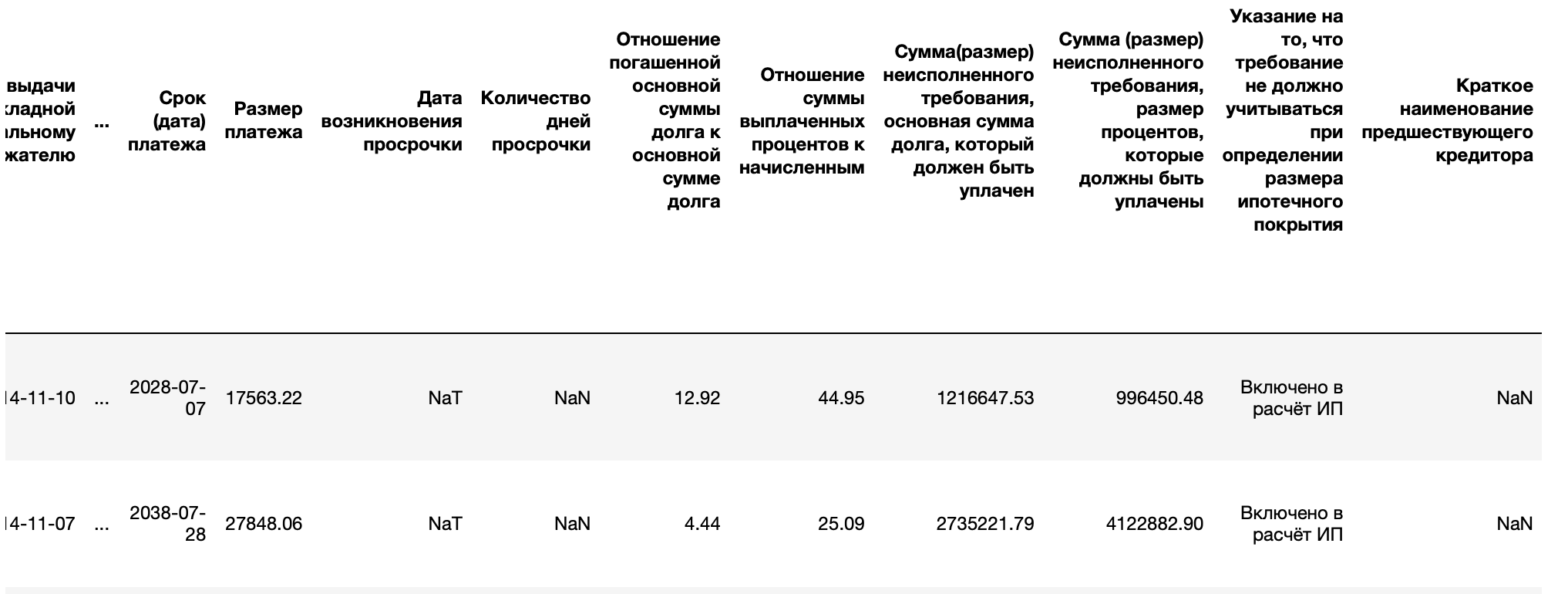 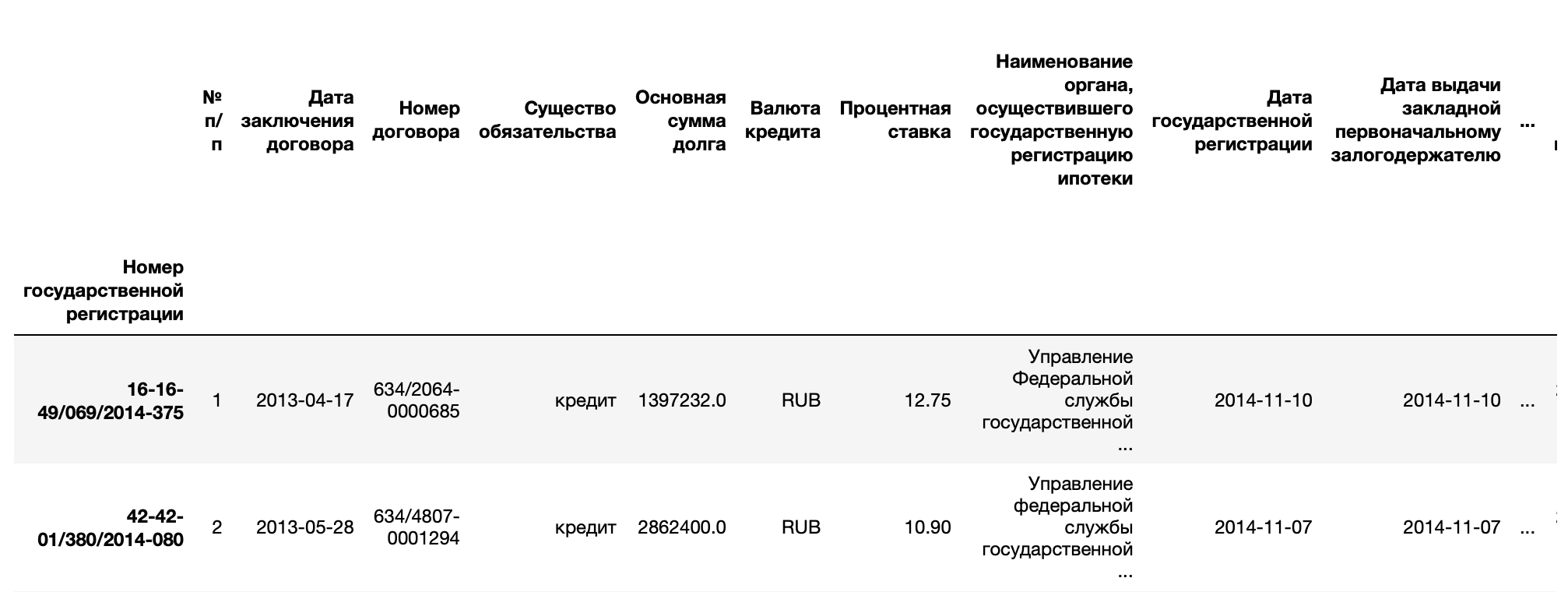 Реестры ипотечного покрытия за период с 01.01.2018 по 31.03.2019, публикуемые ипотечным агентом ВТБ-БМ на сайте http://www.vtb-bm-2.ru/the-mortgage-collateral/
4
Преобразование данных:
5
Полученный датасет:
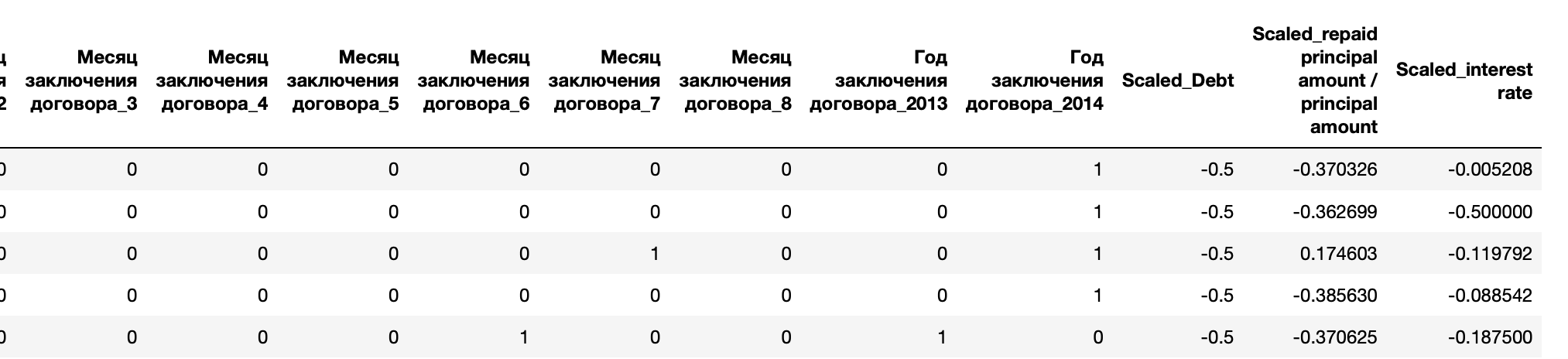 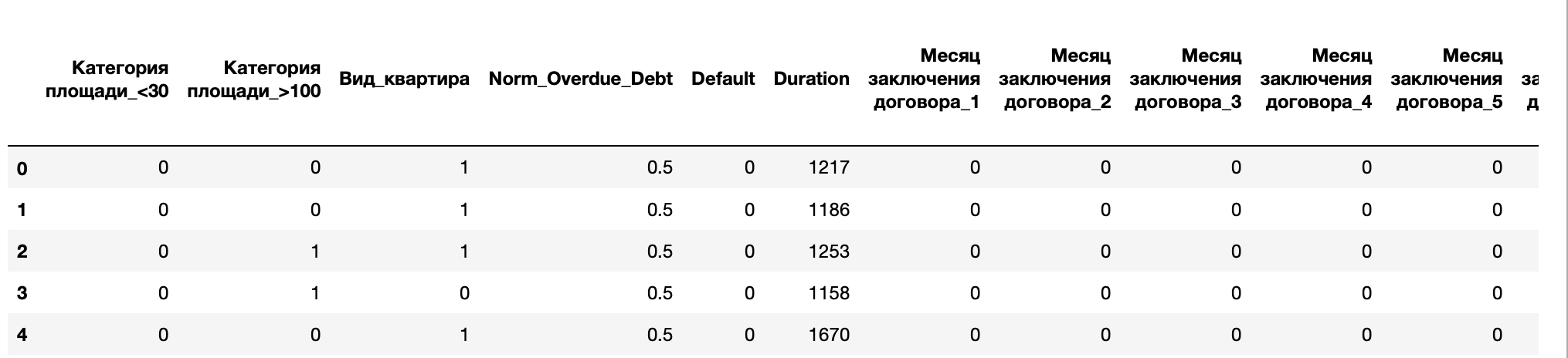 …
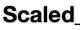 …
…
…
…
…
Реестры ипотечного покрытия за период с 01.01.2018 по 31.03.2019, публикуемые ипотечным агентом ВТБ-БМ на сайте http://www.vtb-bm-2.ru/the-mortgage-collateral/
6
Основные определения
7
Процедура Каплана-Мейера (Оценка Каплана-Мейера)
8
Результаты работы процедуры оценивания Каплана-Мейера
Время с момента появления кредита
Время с момента начала наблюдения
9
Регрессия Кокса (Модель пропорциональных рисков)
10
Аддитивная модель рисков Аалена
11
Результаты работы моделей при времени жизни, вычисленном с момента выдачи кредита
Модель Кокса
Concordance = 0.93
Модель Аалена
Concordance = 0.82
Доля живых кредитов
12
Результаты работы моделей при времени жизни, вычисленном с момента начала наблюдения
Модель Кокса
Concordance = 0.71
Модель Аалена
Concordance = 0.70
Доля живых кредитов
13
Заключение
Модель Аалена предоставляет графический метод для проверки зависимости эффектов ковариат с течением времени. Хотя модель Аалена предоставляет больше деталей об эффектах ковариат. Модели Кокса и Аалена обеспечивают различные аспекты взаимосвязи между факторами риска и временем до наступления события, и, желательно, их использовать для дополнения друг друга.
Однако, если условие пропорциональности рисков не выполняется, модель Аалена можно считать альтернативой для модели Кокса, так как в такой ситуации модель Кокса не является применимой.
14
Спасибо за внимание!